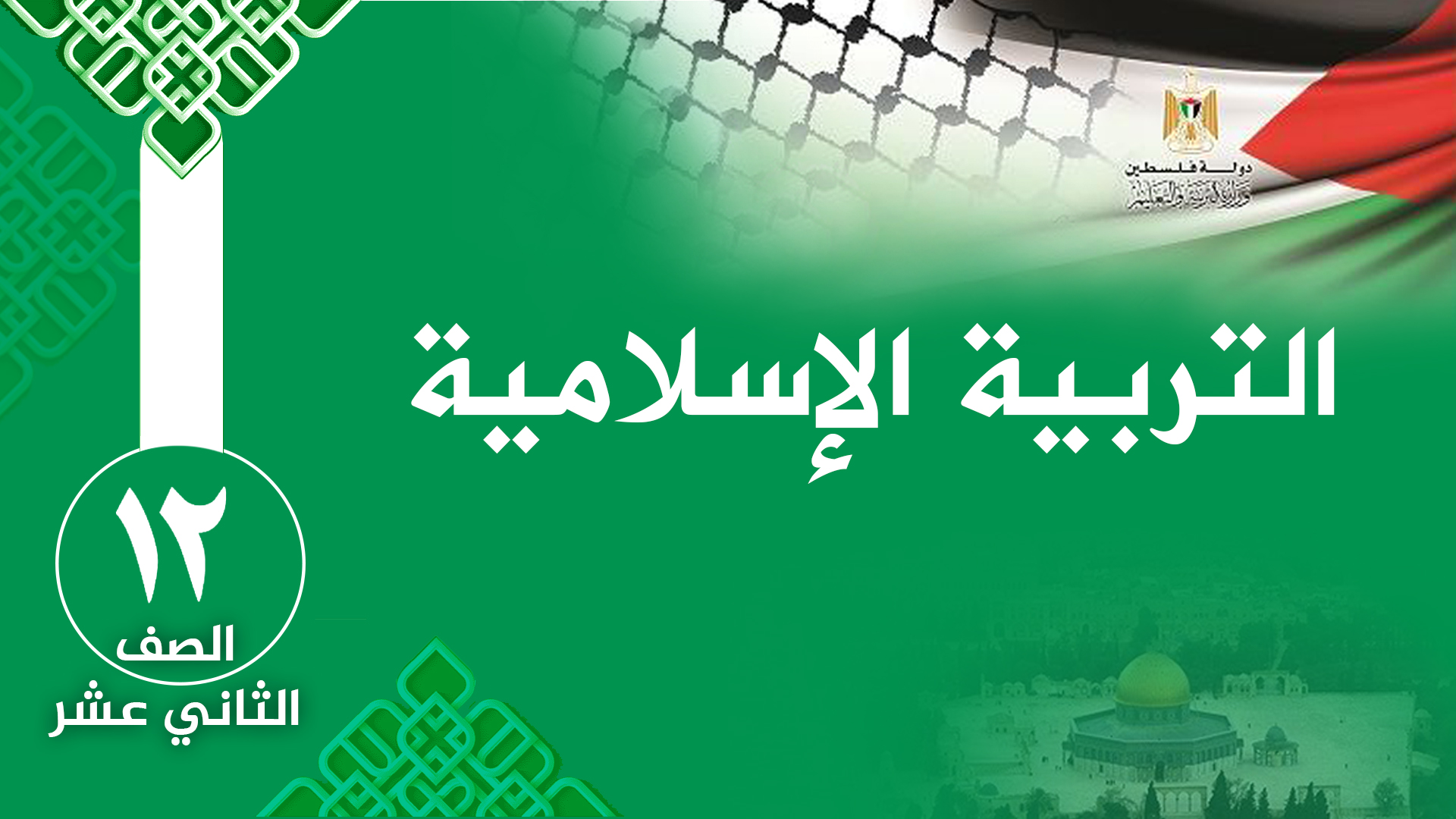 الدرس الرابع: التحاكم لشرع الله تعالىسورة المائدة الآيات (48-50)( تفسير )
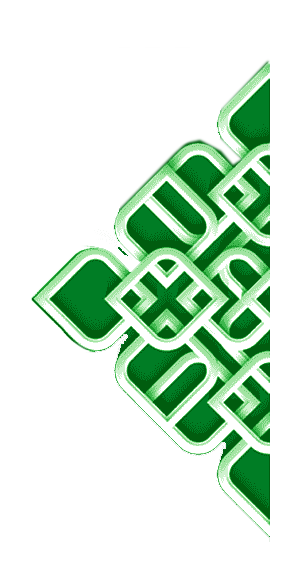 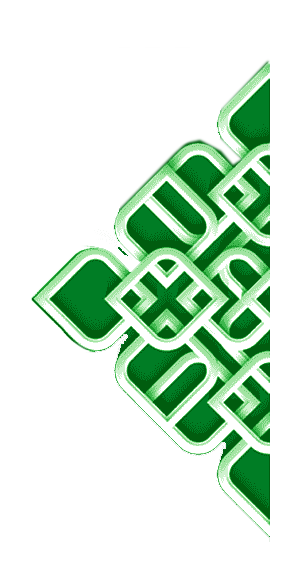 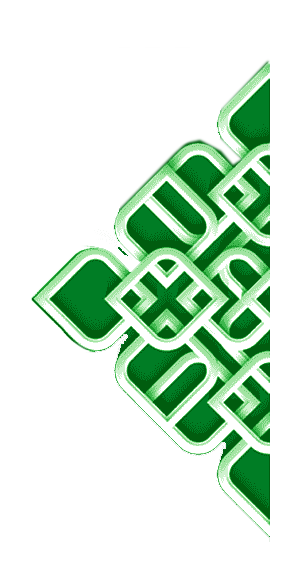 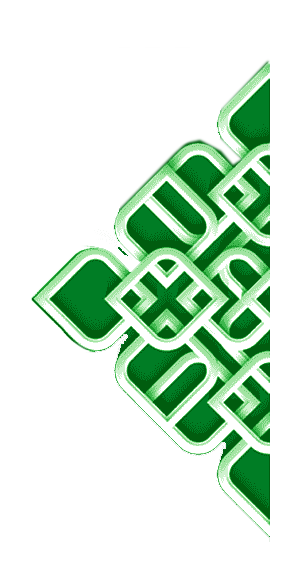 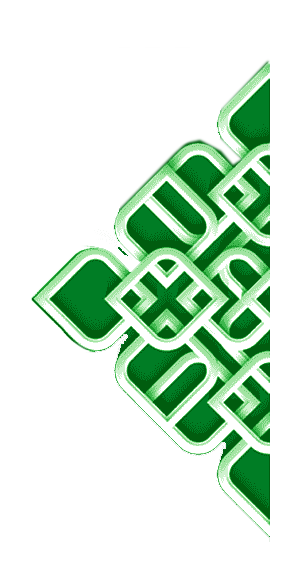 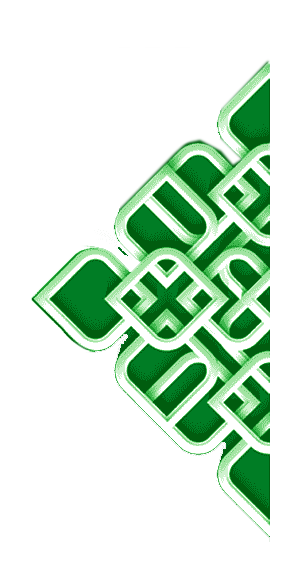 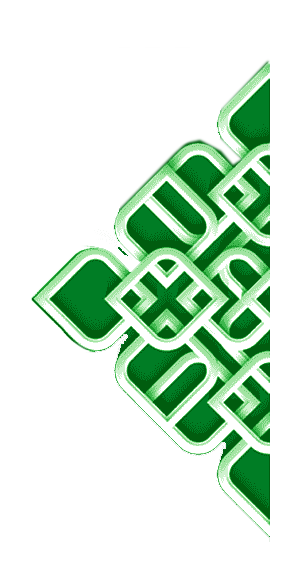 قال تعالى :(وَأَنزَلۡنَآ إِلَيۡكَ ٱلۡكِتَٰبَ بِٱلۡحَقِّ مُصَدِّقٗا لِّمَا بَيۡنَ يَدَيۡهِ مِنَ ٱلۡكِتَٰبِ وَمُهَيۡمِنًا عَلَيۡهِۖ فَٱحۡكُم بَيۡنَهُم بِمَآ أَنزَلَ ٱللَّهُۖ وَلَا تَتَّبِعۡ أَهۡوَآءَهُمۡ عَمَّا جَآءَكَ مِنَ ٱلۡحَقِّۚ لِكُلّٖ جَعَلۡنَا مِنكُمۡ شِرۡعَةٗ وَمِنۡهَاجٗاۚ وَلَوۡ شَآءَ ٱللَّهُ لَجَعَلَكُمۡ أُمَّةٗ وَٰحِدَةٗ وَلَٰكِن لِّيَبۡلُوَكُمۡ فِي مَآ ءَاتَىٰكُمۡۖ فَٱسۡتَبِقُواْ ٱلۡخَيۡرَٰتِۚ إِلَى ٱللَّهِ مَرۡجِعُكُمۡ جَمِيعٗا فَيُنَبِّئُكُم بِمَا كُنتُمۡ فِيهِ تَخۡتَلِفُونَ 48 وَأَنِ ٱحۡكُم بَيۡنَهُم بِمَآ أَنزَلَ ٱللَّهُ وَلَا تَتَّبِعۡ أَهۡوَآءَهُمۡ وَٱحۡذَرۡهُمۡ أَن يَفۡتِنُوكَ عَنۢ بَعۡضِ مَآ أَنزَلَ ٱللَّهُ إِلَيۡكَۖ فَإِن تَوَلَّوۡاْ فَٱعۡلَمۡ أَنَّمَا يُرِيدُ ٱللَّهُ أَن يُصِيبَهُم بِبَعۡضِ ذُنُوبِهِمۡۗ وَإِنَّ كَثِيرٗا مِّنَ ٱلنَّاسِ لَفَٰسِقُونَ 49 أَفَحُكۡمَ ٱلۡجَٰهِلِيَّةِ يَبۡغُونَۚ وَمَنۡ أَحۡسَنُ مِنَ ٱللَّهِ حُكۡمٗا لِّقَوۡمٖ يُوقِنُونَ 50 )
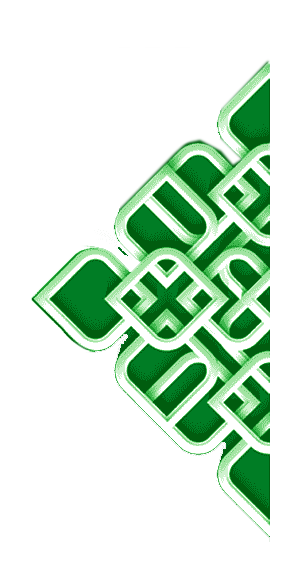 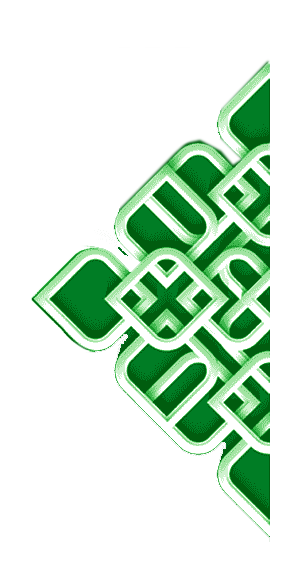 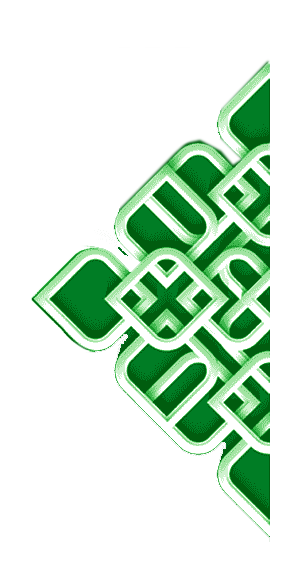 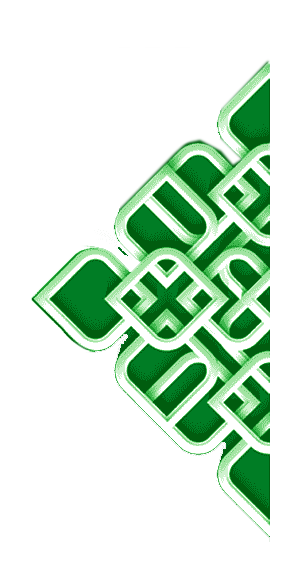 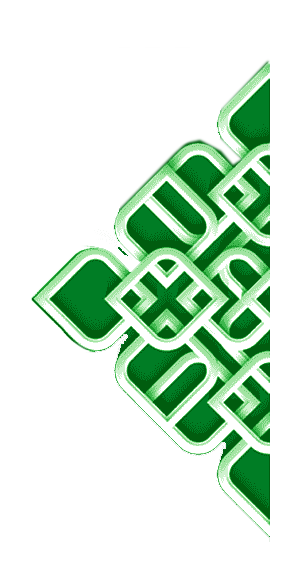 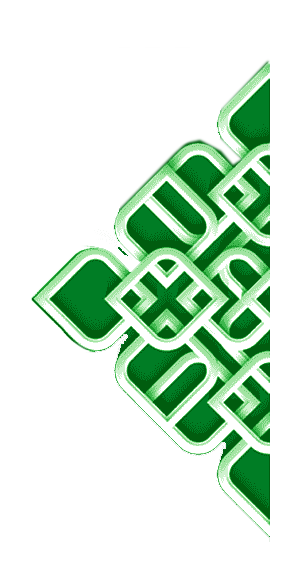 معاني الكلمات
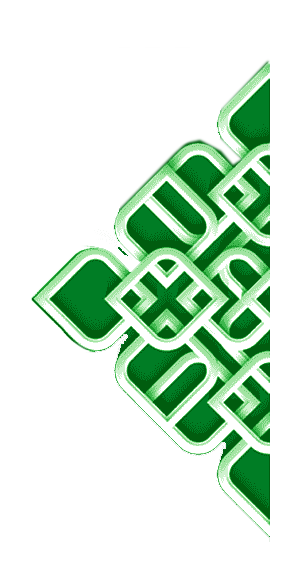 ومهيمناً عليه: رقيبا، وشاهدًا على ما سبقه.
شرعة ومنهاجًا: شريعة، وطريقًا.
يفتنوك: يصدوك بكيدهم.
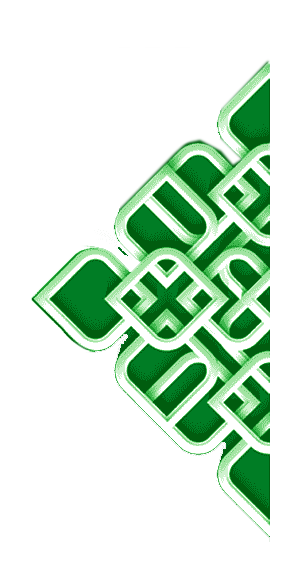 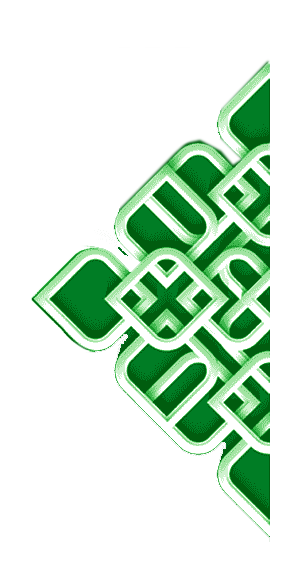 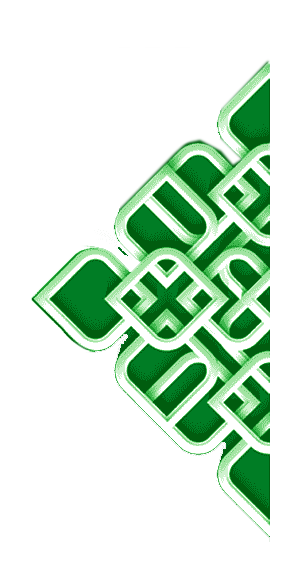 مكانة القرآن الكريم بين الكتب السماوية
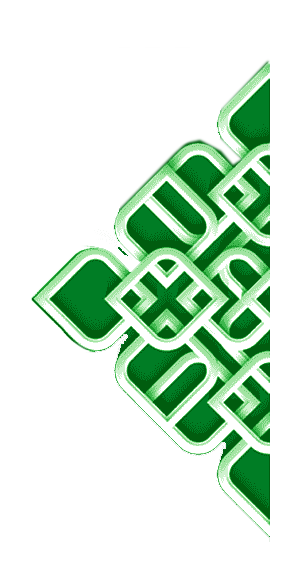 تكمنُ مكانةُ القرآنِ الكريمِ كونه :
1_ تصديقَ القرآنِ الكريمِ للكتبِ السابقةِ، وهيمنتَه عليها.
2_ الحكمَ للقرآن الكريم وحدَه.
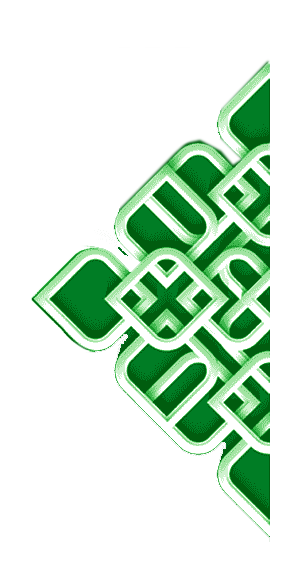 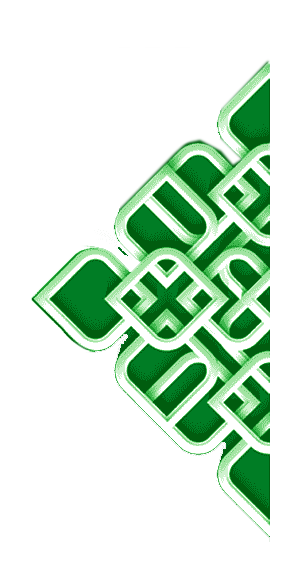 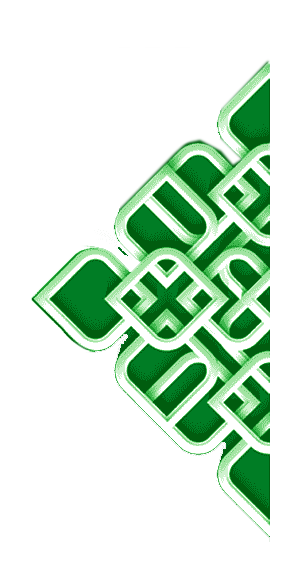 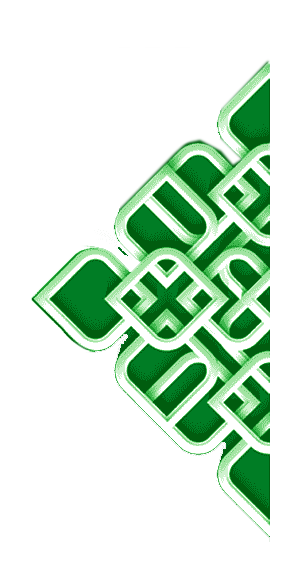 ما المقصود بـــ "هيمنة القرآن الكريم"؟
أنه شاهدٌ على الكتبِ السماوية.
رقيب عليها، يقرُّ ما فيها من الحق.
يتمايزُ فيه من تشريعاتٍ وأحكام.

-في قوله تعالى: ( وَأَنزَلۡنَآ إِلَيۡكَ ٱلۡكِتَٰبَ بِٱلۡحَقِّ) الخطاب في الآية للنبي صلى الله عليه وسلم.
-في قوله تعالى: (لِكُلّ جَعَلۡنَا مِنكُمۡ شِرۡعَة وَمِنۡهَاجاۚ وَلَوۡ شَآءَ ٱللَّهُ لَجَعَلَكُمۡ أُمَّة واحِدَة) ، جعل الله لكل أمة شريعة خاصة من أحكام وأوامر، ولو شاء الله تعالى لجمع الناس على شريعة واحدة ، ولما جعل لكل أمة شريعة وطريقاً .
نعلّلُ: ما الحكمة من تعدد الشرائع؟
الإجابة: (اختبارا) لاتباعها، هل ينقادون لشرع الله أم يتبعون أهواءَهم.
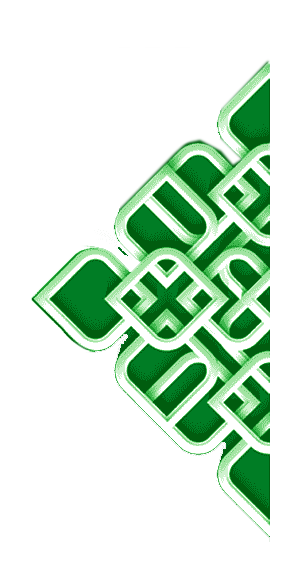 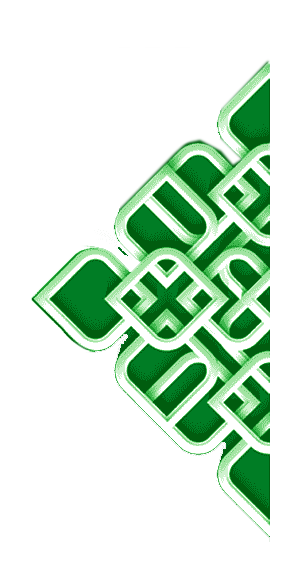 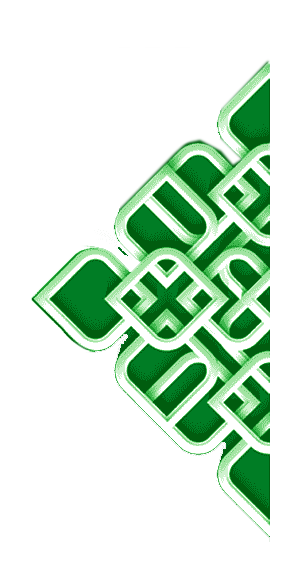 في قوله تعالى: (فَٱسۡتَبِقُواْ ٱلۡخَيۡرَٰتِۚ إِلَى ٱللَّهِ مَرۡجِعُكُمۡ جَمِيعا فَيُنَبِّئُكُم بِمَا كُنتُمۡ فِيهِ تَخۡتَلِفُونَ):
-أمر اللهُ تعالى الناسَ باتباعِ شريعةِ الإسلام، والعملِ بما جاء في القرآن الكريم من أحكام.
-وتبين الآية أن ميعادَ الناسِ هو يومُ القيامةِ، فيحكم الله تعالى بين الناس فيما اختلفوا 
   فيه من الحق .
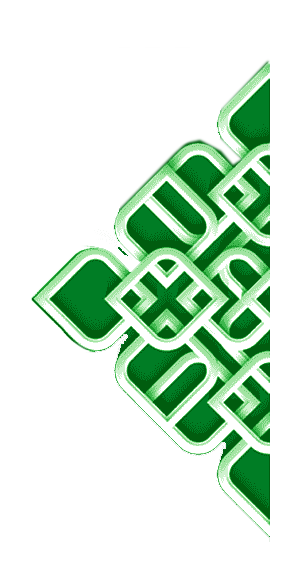 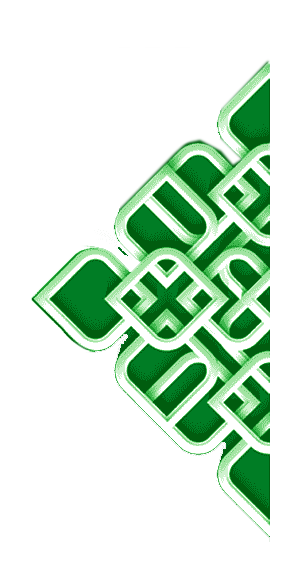 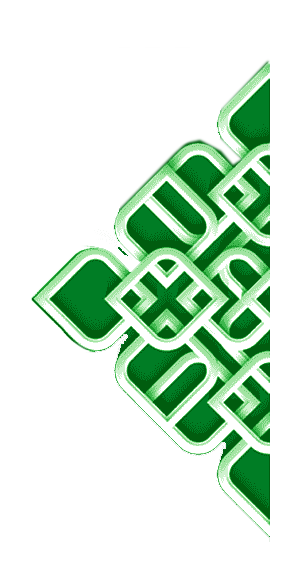 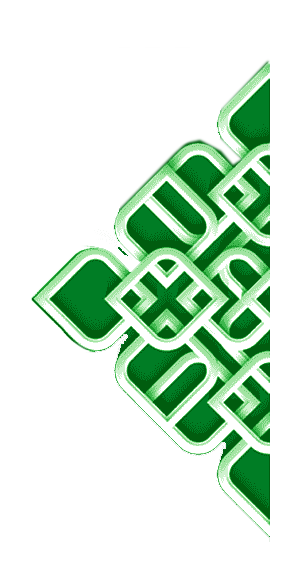 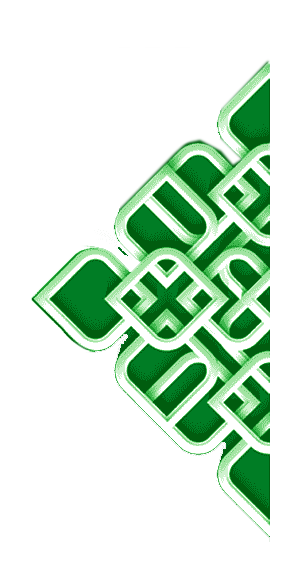 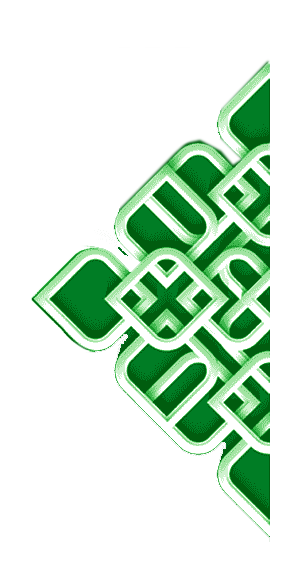 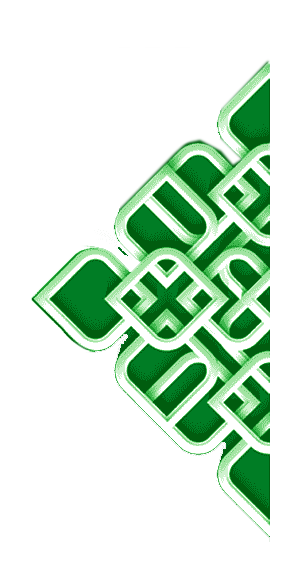 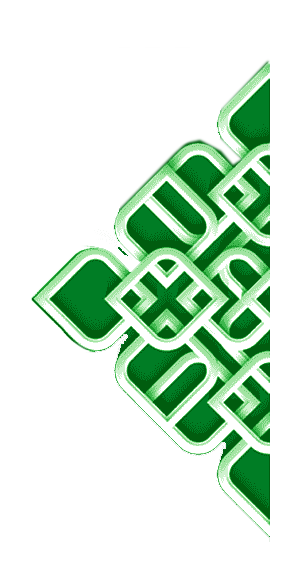 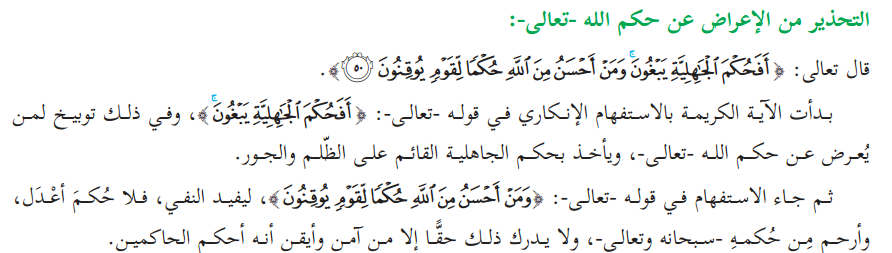 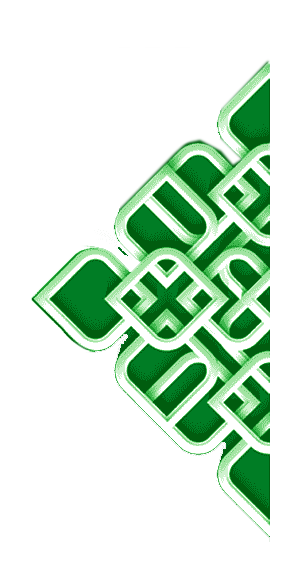 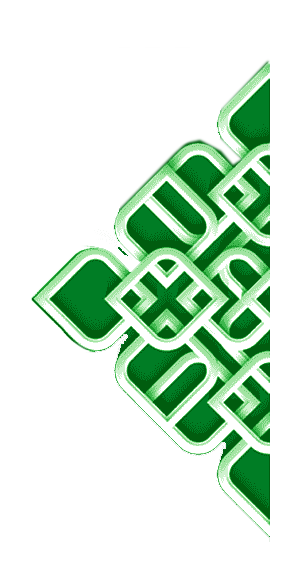 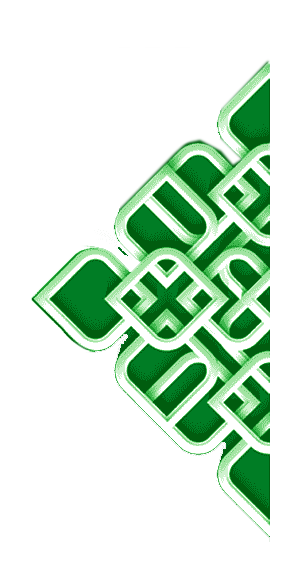 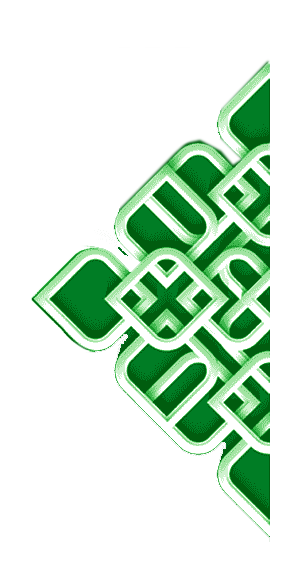 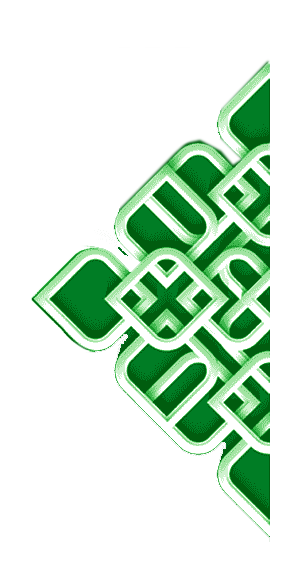 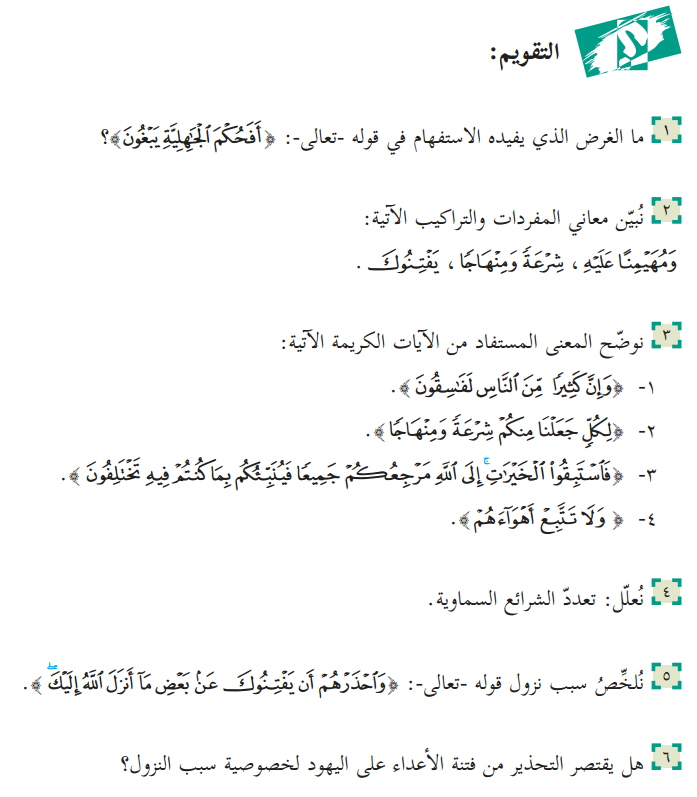 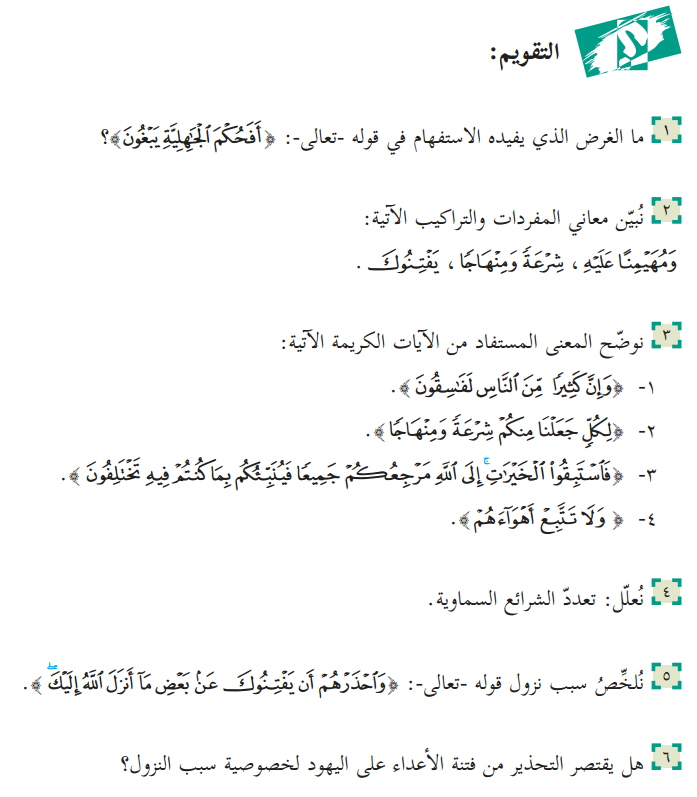